Geometria descrittiva dinamica
Indagine insiemistica sulla doppia proiezione ortogonale di Monge
COMPENETRAZIONE  DI  SOLIDI  DI ROTAZIONE
COMPENETRAZIONE  DI DUE  CONI  CON  GLI  ASSI  PERPENDICOLARI APPARTENENTI AD UN PIANO DI PROFILO
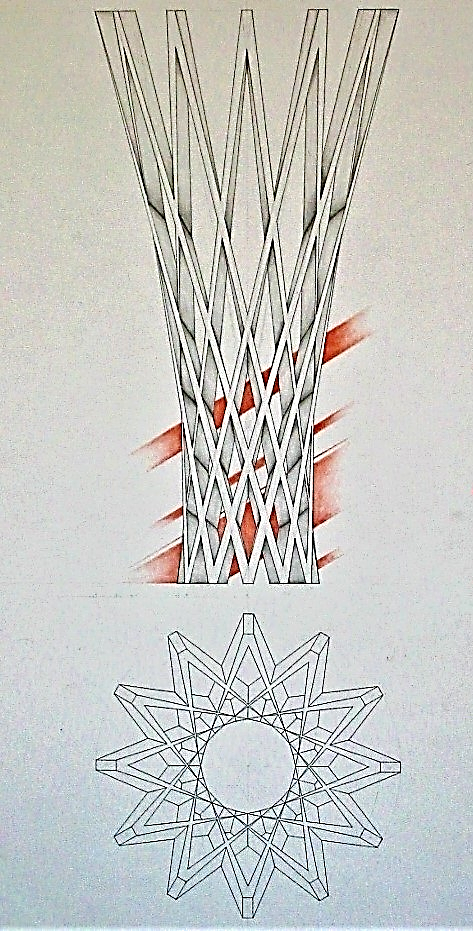 Il disegno di copertina
 è stato eseguito 
nell’a. s. 1993/94 

da Liberatore Christian
della classe 4°A

 dell’Istituto Statale d’Arte
 «G. Mazara» di Sulmona


per la materia 

« Teoria e applicazioni di geometria descrittiva »
 del vecchio ordinamento

Insegnante:
 Prof. Elio Fragassi
Indice
Solidi della composizione
1
Ricerca della procedura mediante il concetto di sezione
2
Applicazione della procedura al cono con asse ortogonale all’asse p1
3
Applicazione della procedura al cono con asse ortogonale all’asse p2
4
5
Somma delle operazioni e ricerca della curva di compenetrazione
Evidenziazione della curva di compenetrazione
6
Immagine di sintesi della composizione
7
Scomposizione dei solidi con ricerca del solido risultante
8
Per accedere alle pagine selezionare il numero
Il materiale può essere riprodotto citando la fonte
Autore   Prof. Arch. Elio Fragassi
Torna a indice
GEOMETRIA DESCRITTIVA DINAMICA–COMPENETRAZIONE DI SOLIDI DI ROTAZIONE (Dati)
V’’
V’’’
La composizione è costituita da due coni circolari retti con le basi unite ai piani di proiezione e gli ortogonali tra loro appartenenti ad un piano di profilo come precisato di seguito
Il cono di colore blu ha la base circolare unita a p1 mentre l’asse è parallelo a p2 e ortogonale a p1
Il cono di colore verde ha la base circolare unita a p2 mentre l’asse è parallelo a p1 e ortogonale a p2
º
V’’
P’’
P’’’
V’’’
Per una lettura più completa si esegue anche il ribaltamento della composizione sul piano laterale p3
lt
Si precisa che gli assi sono tra loro ortogonali e, quindi, appartenenti entrambi ad un piano di profilo che contiene i vertici V(V’;V’’; V’’’) dei due coni oltre al punto P(P’; P’’; P’’’)  d’intersezione degli assi
º
V’
P’
Si precisa, inoltre, che il vertice del cono verde appartiene alla falda del cono blu
V’
Torna a indice
GEOMETRIA DESCRITTIVA DINAMICA–COMPENETRAZIONE DI SOLIDI DI ROTAZIONE (1)
Per determinare la compenetrazione dei due coni, date le caratteristiche citate, operiamo applicando il concetto di sezione conica mediante piano parallelo all’asse che genera una iperbole con due rami relativi alle due falde
t2b
t2a
Così operando assumendo a (t1a   p1; t2a   p2) come piano di sezione otterremo, per ogni cono, un ramo dell’iperbole
^
^
Sviluppiamo, quindi, l’operazione di sezione del cono verde con il piano a ottenendo  sul piano laterale p3 l’immagine del ramo dell’iperbole
A’’
C’’
º
A’’’
C’’’
Sviluppiamo, quindi, l’operazione di sezione del cono blu con il piano a ottenendo  sul piano laterale p3 l’immagine del ramo dell’iperbole
D’’
B’’
º
B’’’
D’’’
lt
Proiettando e ribaltando le proiezioni A’’’ e B’’’ definiamo, anche, le immagini dei punti su p1 e p2
L’intersezione delle due curve restituisce i punti 
A(A’; A’’; A’’’) e B(B’; B’’; B’’’) che sono i punti in cui le generatrici dei due coni si intersecano ben visibili sul piano laterale p3 essendo il piano di sezione a di profilo
D’
B’
A’
C’
Considerando la simmetria della composizione il piano simmetrico b (t1b   p1; t2b   p2) genera altri due rami coincidenti che determinano i punti C(C’; C’’; C’’’) e D(D’; D’’; D’’’) simmetrici ai precedenti
^
^
t1a
t1b
Torna a indice
GEOMETRIA DESCRITTIVA DINAMICA–COMPENETRAZIONE DI SOLIDI DI ROTAZIONE (2)
a5
t2a5
Per esigenze di leggibilità e chiarezza grafica ripetiamo l’operazione descritta precedentemente per ciascun cono iniziando dal cono di colore blu con la base unita a p1 e l’asse parallelo a p2
t2a4
a4
t2a3
a3
t2a2
a2
g2’’’
g1’’’
a1
t2a1
5
a1(t1a1    p1; t2a1    p2) genera il ramo 1
a2(t1a2   p1; t2a2    p2) genera il ramo 2
a3(t1a3   p1; t2a3    p2) genera il ramo 3
a4(t1a4   p1; t2a4    p2) genera il ramo 4
a5(t1a5   p1; t2a5    p2) genera il ramo 5
^
^
^
^
^
^
^
^
^
^
4
3
g2’’
g1’’
2
1
lt
Per controllare l’andamento del ramo dell’iperbole si sono individuate anche le proiezioni di due generatrici g1 e g2 tagliate dai differenti piani di sezione che contengono le curve delle coniche
g1’
In considerazione  a quanto detto precedentemente  possiamo considerare anche la posizione simmetrica dei piani di sezione a1, a2, a3, a4, a5 che generano rami di iperboli coincidenti con quelli individuati nella proiezione ribaltata su p3
g2’
t1a1
t1a2
t1a3
t1a4
t1a5
Torna a indice
GEOMETRIA DESCRITTIVA DINAMICA–COMPENETRAZIONE DI SOLIDI DI ROTAZIONE (3)
a5
t2a5
Anche per il cono di colore verde con la base unita a p2 e l’asse parallelo a p1 per esigenze di leggibilità e chiarezza grafica ripetiamo l’operazione descritta precedentemente per il cono di colore blu con le medesime posizioni del piano a di sezione
a4
t2a4
t2a3
a3
t2a2
a2
a1
t2a1
a1(t1a1    p1; t2a1    p2) genera il ramo 1
a2(t1a2   p1; t2a2    p2) genera il ramo 2
a3(t1a3   p1; t2a3    p2) genera il ramo 3
a4(t1a4   p1; t2a4    p2) genera il ramo 4
a5(t1a5   p1; t2a5    p2) genera il ramo 5
^
^
^
^
^
^
^
^
^
^
3
2
1
4
5
g1’’’
g1’’
g2’’’
g2’’
lt
Per controllare l’andamento del ramo dell’iperbole si sono individuate anche le proiezioni di due generatrici g1 e g2 tagliate dai differenti piani di sezione che contengono le curve delle coniche
g2’
g1’
In considerazione  a quanto detto precedentemente  possiamo considerare anche la posizione simmetrica dei piani di sezione a1, a2, a3, a4, a5 che generano rami di iperboli coincidenti con quelli individuati nella proiezione ribaltata su p3
t1a1
t1a2
t1a3
t1a4
t1a5
Torna a indice
GEOMETRIA DESCRITTIVA DINAMICA–COMPENETRAZIONE DI SOLIDI DI ROTAZIONE (4)
a5
t2a5
a3(t1a3   p1; t2a3    p2) genera i rami 3 che intersecandosi determinano i punti 3’; 3’’ e 3’’’
e i relativi punti simmetrici su a3
^
^
Definiti per ogni cono i relativi rami delle iperboli passiamo all’immagine che somma i risultati e analizza i punti di intersezione tra i rami complanari
a4
t2a4
Curva di compenetrazione su p2
t2a3
a3
a4(t1a4   p1; t2a4    p2) genera i rami 4 che intersecandosi
determinano i punti 4’; 4’’; e 4’’’
e i relativi punti simmetrici su a4
^
^
t2a2
a2
Curva di compenetrazione su p3
a1
t2a1
a5(t1a5   p1; t2a5    p2) genera i rami 5 che intersecandosi
determinano i punti 5’; 5’’; e 5’’’
e i relativi punti simmetrici su a5
^
^
a2(t1a2   p1; t2a2    p2) genera i rami 2 che intersecandosi determinano i punti 2’; 2’’ e 2’’’ 
e i relativi punti simmetrici su a2
^
^
a1(t1a1    p1; t2a1    p2) genera i rami 1 che non s’intersecano
5
^
^
6’’
2
3
6’’’
4
1
5
4
5’’
5’’
5’’’
4’’
4’’’
4’’
3
3’’
3’’’
3’’
2
2’’
2’’
2’’’
1
3’’
3’’
3’’’
4’’
4’’’
4’’
5’’
5’’’
5’’
lt
7’’’
7’’
7’
5’
5’
4’
4’
3’
3’
6’
2’
2’
5’
5’
3’
3’
4’
4’
Si determina infine il punto estremo superiore 6’; 6’’; 6’’’ 
e il punto 7’;7’’;7’’’ dell’estremo inferiore
Curva di compenetrazione su p1
t1a1
Collegando tutti questi punti si ottiene il disegno della curva di compenetrazione tra i due coni (quello verde che penetra quello blu) su p1, su p2 e su p3
t1a2
t1a3
t1a4
t1a5
Torna a indice
GEOMETRIA DESCRITTIVA DINAMICA–COMPENETRAZIONE DI SOLIDI DI ROTAZIONE (5)
a5
t2a5
Completate tutte le operazioni di ricerca della curva di compenetrazione si possono dissolvere, progressivamente tutte le costruzioni per mettere in evidenza solo la curva
a4
t2a4
Curva di compenetrazione su p2
t2a3
a3
t2a2
a2
Curva di compenetrazione su p3
a1
t2a1
Dissolvenza delle rette di proiezione e delle operazioni grafiche di ribaltamento dei punti delle curve della compenetrazione
Dissolvenza delle operazioni grafiche  relative alla sezione del cono di colore verde e relativi rami delle iperboli
Dissolvenza delle operazioni grafiche  relative alla sezione del cono di colore blu e relativi rami delle iperboli
lt
Dissolvenza delle tracce dei piani principali e delle relative posizioni simmetriche
Restano, così, evidenziate  le forme e le posizioni delle curve di compenetrazione tra i due solidi sia sul piano p1 che sul piano p2 che nella posizione ribaltata del piano laterale p3
Curva di compenetrazione su p1
t1a1
t1a2
t1a3
t1a4
t1a5
Torna a indice
GEOMETRIA DESCRITTIVA DINAMICA–COMPENETRAZIONE DI SOLIDI DI ROTAZIONE (6)
L’immagine di sintesi della composizione dei due coni che si compenetrano è la seguente che evidenzia come il cono di colore verde penetri nel cono di colore blu generando sulla falda di questo le curve evidenziate con colore rosso
lt
Torna a indice
GEOMETRIA DESCRITTIVA DINAMICA–COMPENETRAZIONE DI SOLIDI DI ROTAZIONE (7)
Completata la ricerca della compenetrazione tra i due solidi analizziamo il risultato mediante la scomposizione degli stessi
Se immaginiamo di dissolvere il cono di colore blu  resta in evidenza il cono di colore verde e la curva di compenetrazione che si determina sulla falda del solido e divide lo stesso in due
Se immaginiamo di dissolvere il cono di colore verde  resta in evidenza il cono di colore blu e la curva di compenetrazione che si determina sulla falda del solido
lt
Possiamo, infine, immaginare di dissolvere i due solidi mettendo in evidenza il tronco di cono verde risultante dalla compenetrazione
Torna a indice
Per maggiore completezza ed approfondimento degli argomenti si può consultare il seguente sito

https://www.eliofragassi.it/